An Energy Efficient Hierarchical Clustering Algorithm for Wireless Sensor Networks
Seema Bandyopadhyay and Edward J. Coyle
Prepared by 
Mohamed Elsersy
March 2010
About the paper
Appeared in INFOCOM 2003
11 pages
30 references
Cited by 673 papers
3/23/2010
Elsersy 2010                               CPSC601.08
2
Topic classification
3/23/2010
Elsersy 2010                               CPSC601.08
3
Paper Structure
3/23/2010
Elsersy 2010                               CPSC601.08
4
Related Work
LCA
LCA2
WCA
DCA
DMAC
LEACH
non-purely hierarchical models
3/23/2010
Elsersy 2010                               CPSC601.08
5
Assumptions (1/2)
a) The sensors are distributed as per a homogeneous spatial Poisson process of intensity λ in 2-D space.
b) All sensors transmit at the same power level so have the same radio ranger.
c)Data exchanged between two communicating sensors not within each others’ radio range is forwarded by other sensors.
3/23/2010
Elsersy 2010                               CPSC601.08
6
Assumptions (2/2)
d) A distance of d between any sensor and its cluster head is equivalent to d / r hops.
e) Each sensor uses one unit of energy to transmit or receive one unit of data.
f) A routing infrastructure is in place; 
   so, only the sensors on the routing path forward the data.
g) The communication environment is contention- and error-free. (No retransmit)
3/23/2010
Elsersy 2010                               CPSC601.08
7
Single-level Clustering Algorithm
Each sensor becomes a cluster-head (CH) with probability p and advertises itself as a CH to the sensors within its radio range.
The advertisement is forwarded to all the sensors that are no more than k hops away from CH.  Any sensor that receives such advertisements and is not itself a CH joins the cluster of the closest CH.
Any sensor that is neither a CH nor has joined any cluster itself becomes a CH.
3/23/2010
Elsersy 2010                               CPSC601.08
8
Optimal parameters
3/23/2010
Elsersy 2010                               CPSC601.08
9
Results (1/4)
3/23/2010
Elsersy 2010                               CPSC601.08
10
Results (2/4)
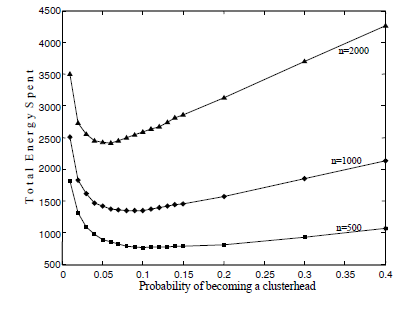 3/23/2010
Elsersy 2010                               CPSC601.08
11
Results (3/4)
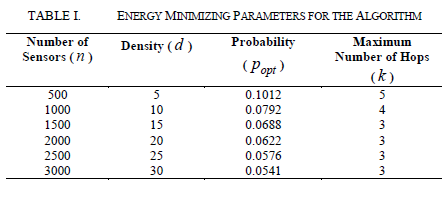 3/23/2010
Elsersy 2010                               CPSC601.08
12
Results (4/4)
3/23/2010
Elsersy 2010                               CPSC601.08
13
Hierarchical Clustering Alg. (1/2)
Each sensor decides to become a level-1 CH with p1 and advertises itself as a CH to the sensors within its radio range. 
This advertisement is forwarded to all the sensors within k1 hops of the advertising. Each sensor that receives an advertisement joins the cluster of the closest level-1 CH; the remaining sensors become forced level-1 CHs.
3/23/2010
Elsersy 2010                               CPSC601.08
14
Hierarchical Clustering Alg. (2/2)
Level-1 CHs then elect themselves as level-2 CHs with a certain probability p2 and broadcast their decision of becoming a level-2 CH. This decision is forwarded to all the sensors within k2 hops. 
The level-1 CHs that receive the advertisements from level-2 CHs joins the cluster of the closest level-2 CH. All other level-1 CHs become forced level-2 CHs.
CH at level 3,4,…,h are chosen in similar fashion, with probabilities p3, p4,…, ph respectively
3/23/2010
Elsersy 2010                               CPSC601.08
15
Optimal parameters
3/23/2010
Elsersy 2010                               CPSC601.08
16
Results (1/4)
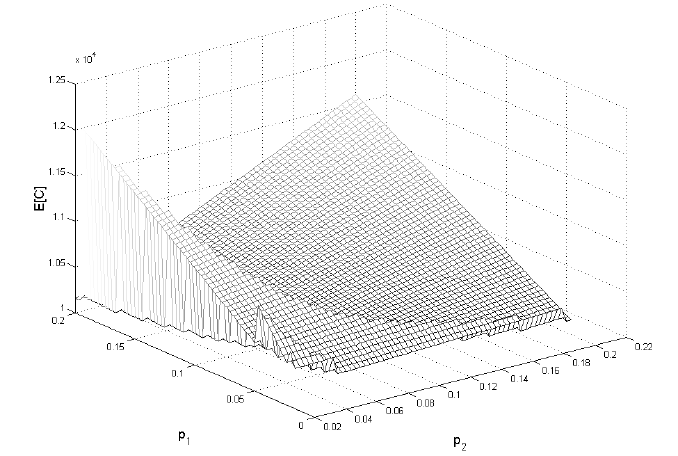 3/23/2010
Elsersy 2010                               CPSC601.08
17
Results (2/4)
3/23/2010
Elsersy 2010                               CPSC601.08
18
Results (3/4)
3/23/2010
Elsersy 2010                               CPSC601.08
19
Results (4/4)
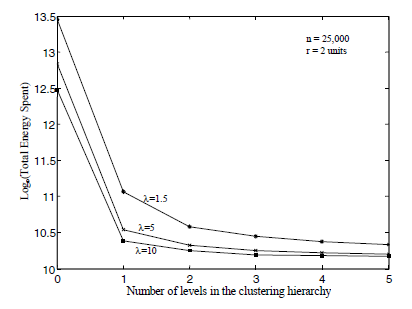 3/23/2010
Elsersy 2010                               CPSC601.08
20
Q&A
3/23/2010
Elsersy 2010                               CPSC601.08
21
Conclusion (1/2)
A distributed algorithm proposed for organizing sensors into a hierarchy of clusters.
Objective is minimizing the total energy spent in the system to communicate the information gathered by these sensors to the information-processing center. 
The optimal parameter values found for these algorithms that minimize the energy spent in the network.
3/23/2010
Elsersy 2010                               CPSC601.08
22
Conclusion (2/2)
Assumed that the communication environment is contention and error free.
In a contention-free environment, the algorithm has a time complexity of O(k1 + k2 + ... + kh ), a significant improvement over the many O(n) clustering algorithms in the literature.
The algorithm is suitable for networks of large number of nodes.
3/23/2010
Elsersy 2010                               CPSC601.08
23
Future Work
Consider an underlying medium access protocol and investigate how that would affect the optimal probabilities of becoming a CH and the run-time of the algorithm.
3/23/2010
Elsersy 2010                               CPSC601.08
24
Thank You
3/23/2010
Elsersy 2010                               CPSC601.08
25